GDP Growth And Employment
Chem 409 January 15, 2015
What is GDP?
Investopedia

The gross domestic product (GDP) is one the primary indicators used to gauge the health of a country's economy. It represents the total dollar value of all goods and services produced over a specific time period - you can think of it as the size of the economy. Usually, GDP is expressed as a comparison to the previous quarter or year. For example, if the year-to-year GDP is up 3%, this is thought to mean that the economy has grown by 3% over the last year.
Why is GDP growth important?
Okun’s Law

In economics, Okun's law (named after Arthur Melvin Okun, who proposed the relationship in 1962[1]) is an empirically observed relationship relating unemployment to losses in a country's production. The "gap version" states that for every 1% increase in the unemployment rate, a country's GDP will be roughly an additional 2% lower than its potential GDP.
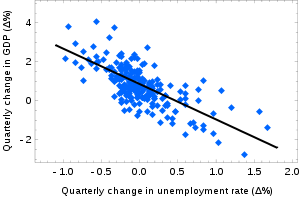 USA GDP Growth
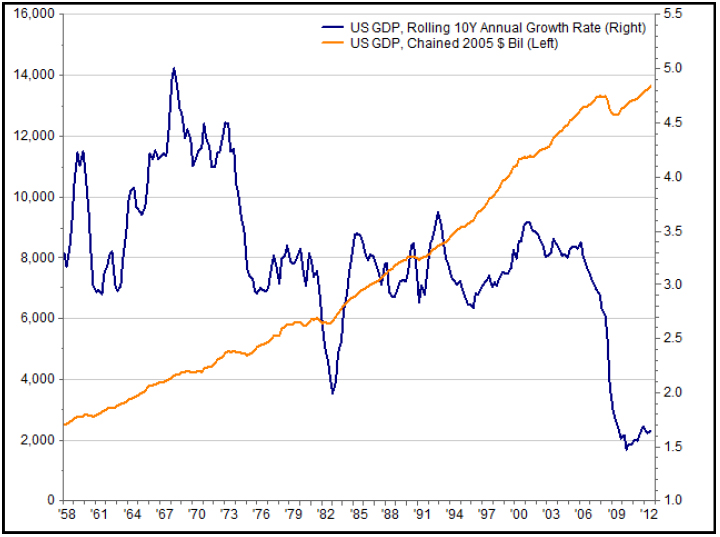 https://www.nb.com/wealth/spotlight/Ahead_for_US_Growth/
US GDP growth for 2014
C&E News

In the U.S. in particular, growth was 1.8% in 2011 and 2.8% in 2012. IMF expects U.S. growth to total a meager 1.6% in 2013 and 2.6% next year.
UN Predictions
CHEManager International
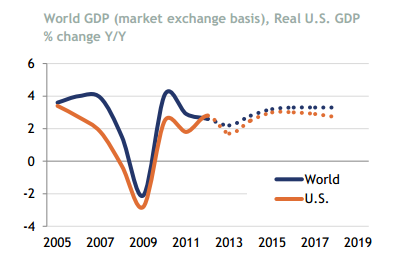 Link
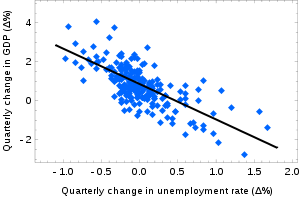 Unemployment rate for Chemists
C&E News
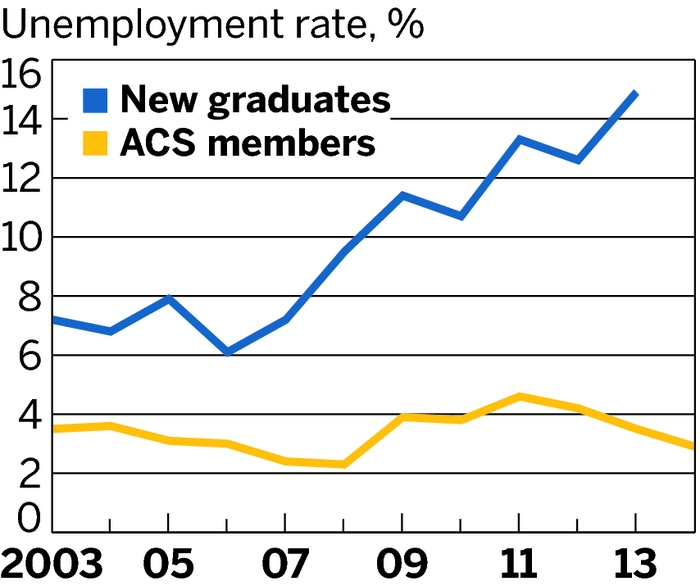 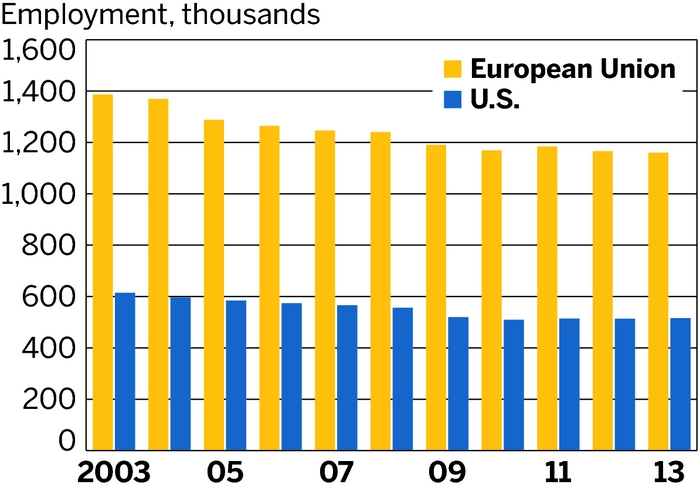 Unemployment Rate by Major (2014)
Studentsreview.com

Chemistry 4.4 % (B.S., M.S. Ph.D.)
Chemical Engineering 2.9%
Electrical Engineering 3.8%
Civil Engineering 12.9%
Economics 4.4%
Finance 6.4%
Chemical Industry Outlook for 2014
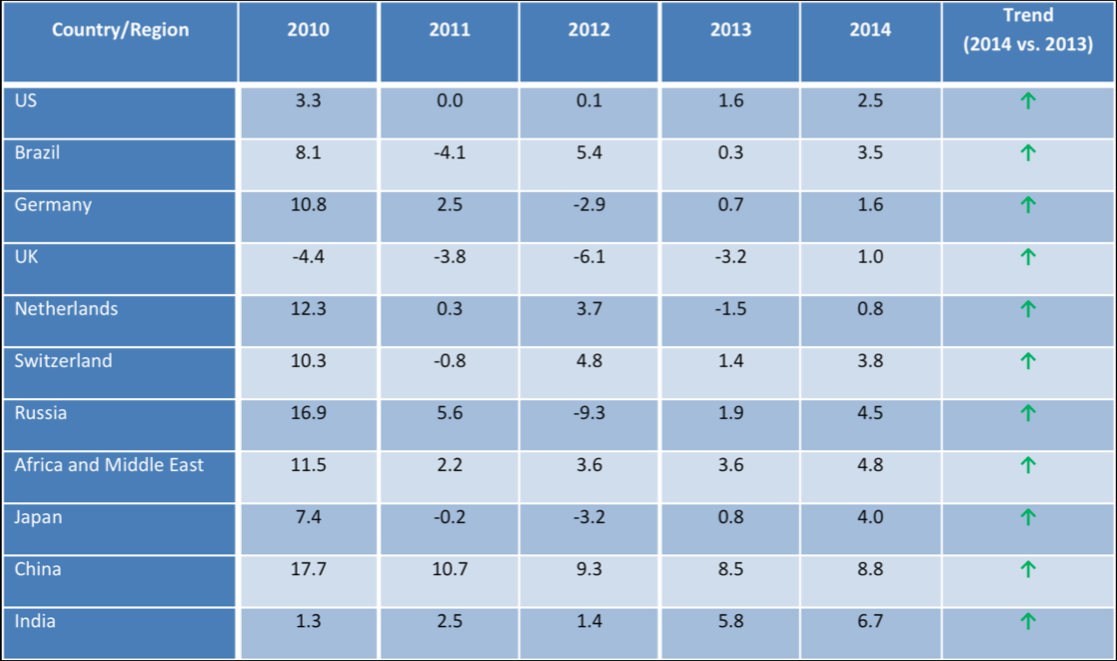 http://www.thesmartcube.com/insights/blog/blog-details/insights/2014/01/09/chemical-industry-outlook-2014-poised-for-growth-structural-realignment-to-continue
Conclusion
Things could be worse
Starting Salaries
C&E News June 2, 2014
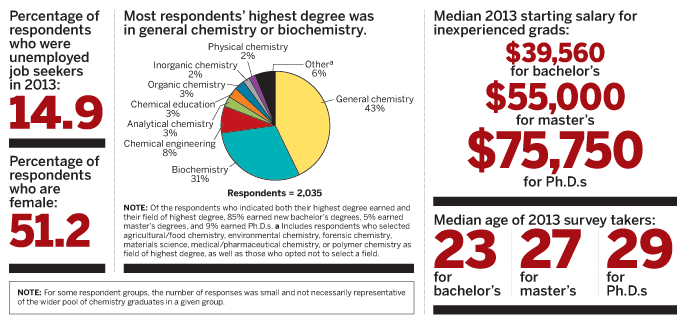 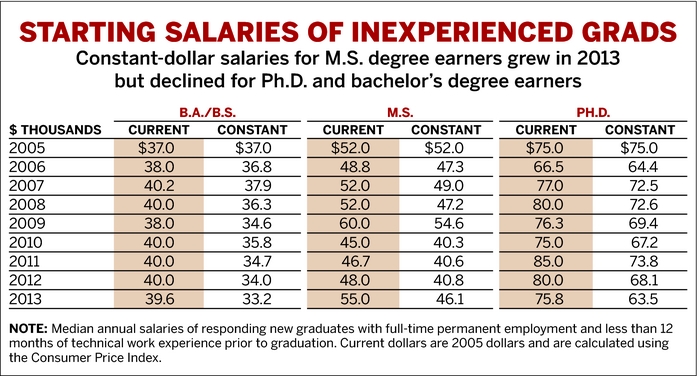 2014 Salaries & EmploymentC&E News Sept. 1, 2014
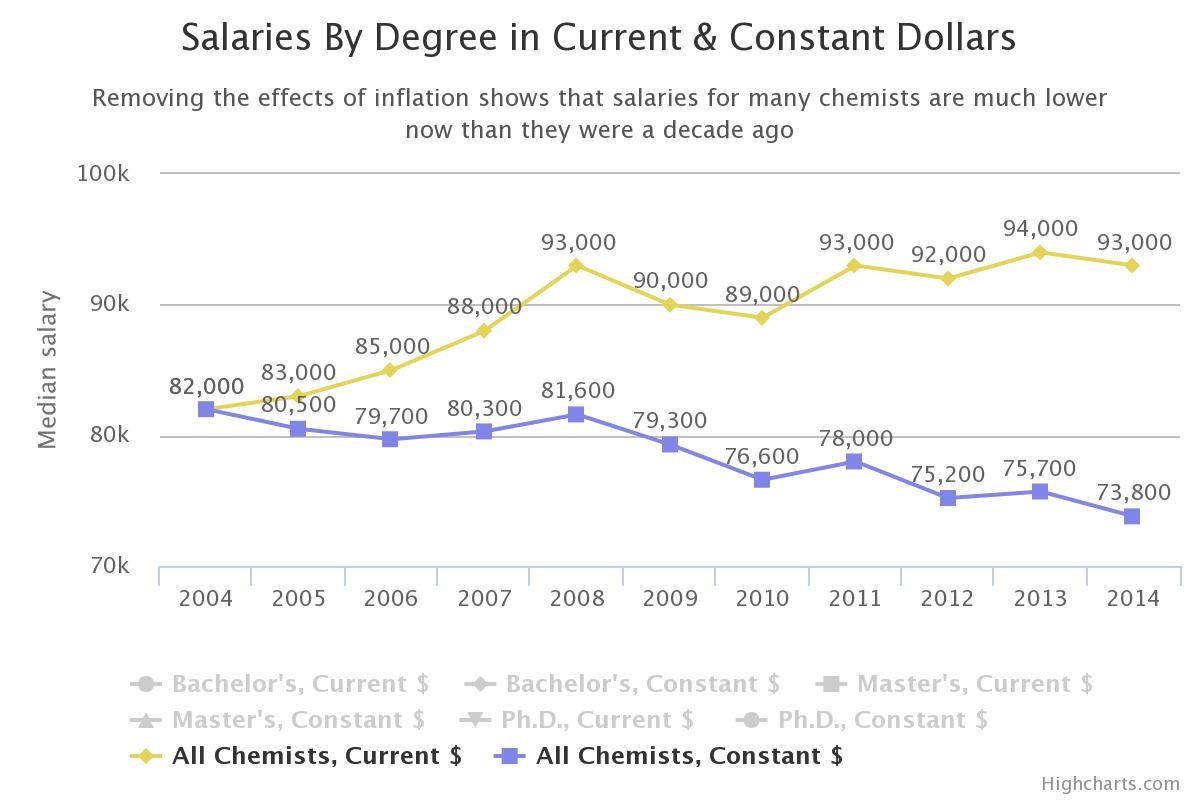 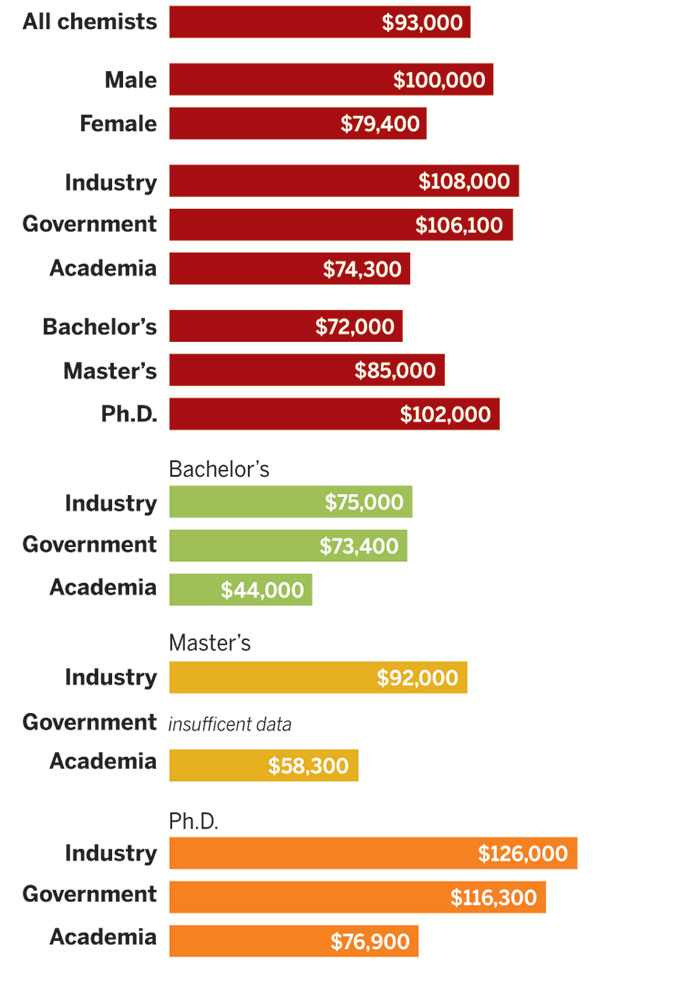 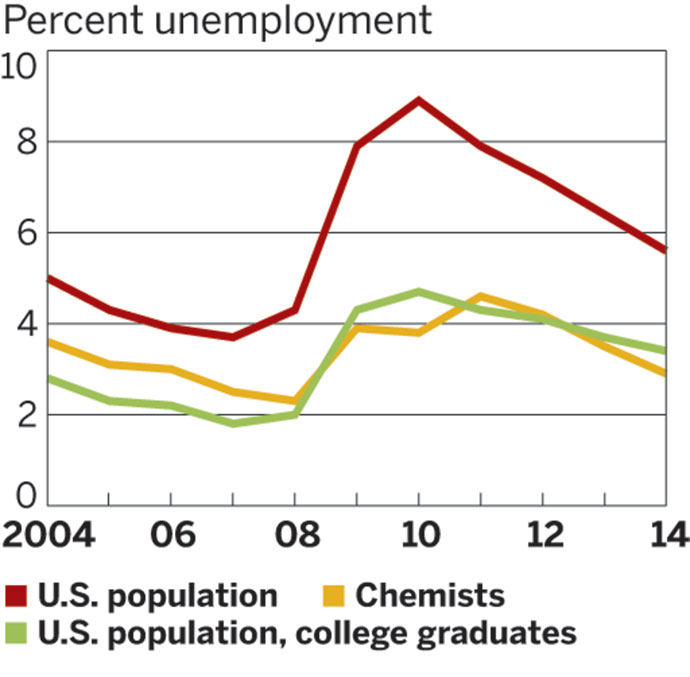 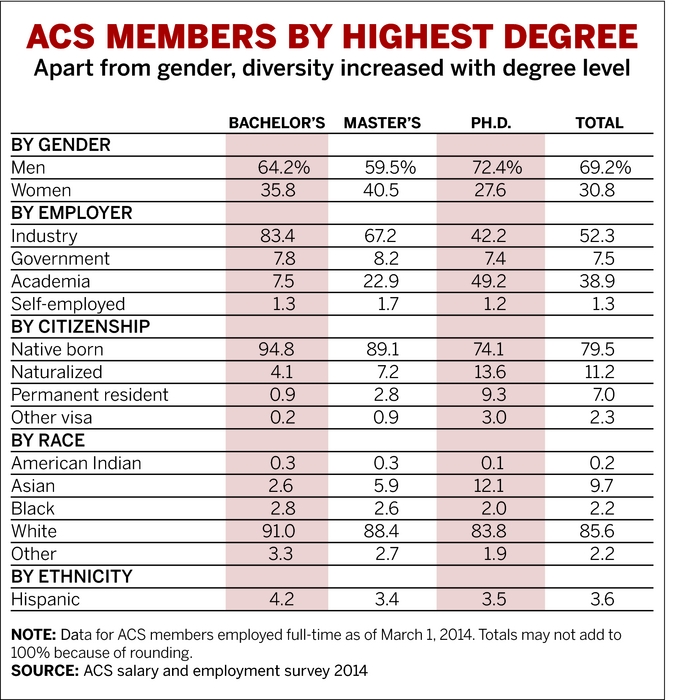 Most Chemist work in Industry
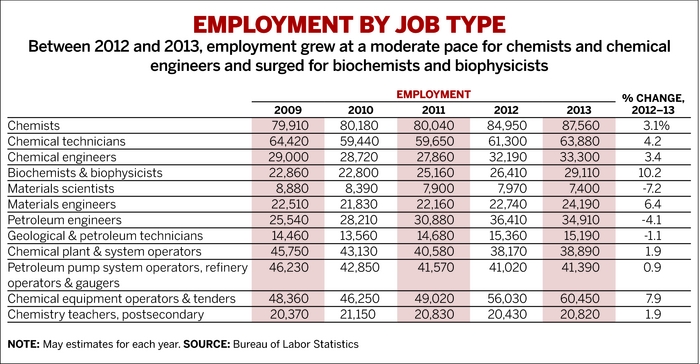 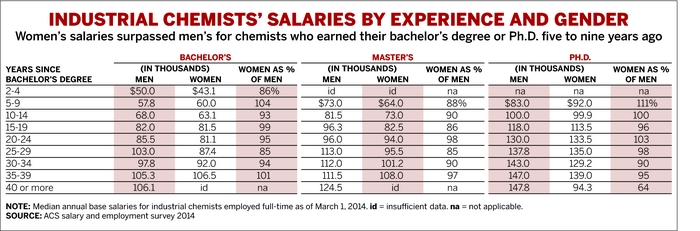 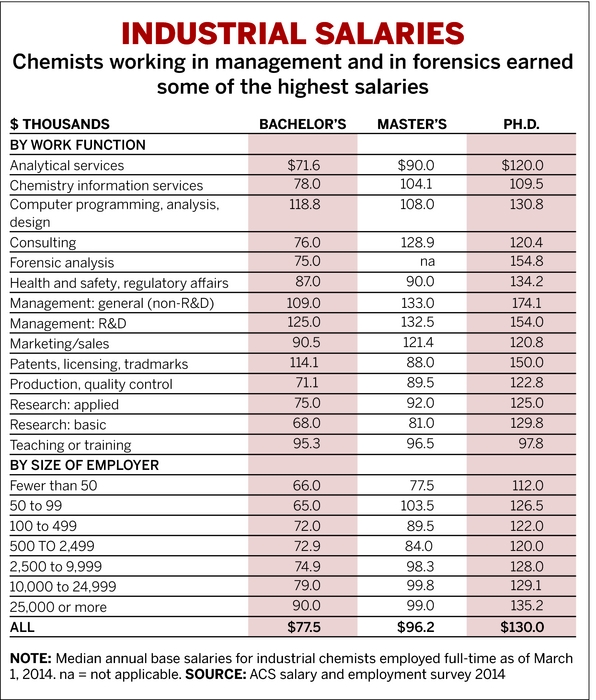 Demand For Chemists Up, Somewhat
C&E News Nov. 3, 2014
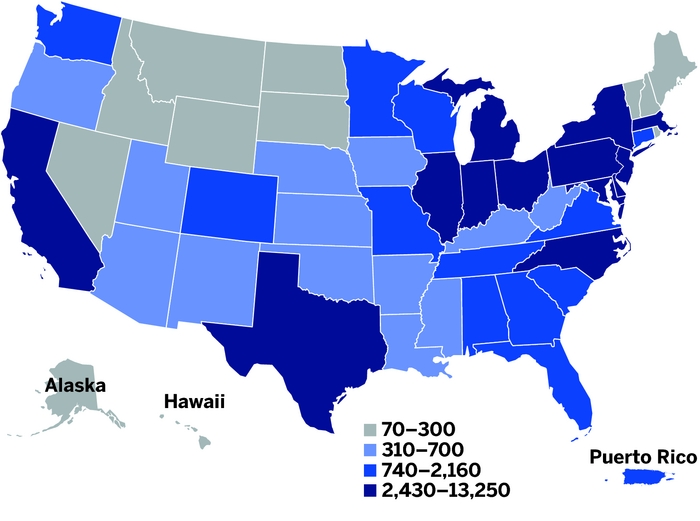 WHERE THE CHEMISTS ARE
California, Pennsylvania, New Jersey, Texas, and New York employ the most chemists. NOTE: Employment of chemists by state, May 2013. Ranges are defined by the Bureau of Labor Statistics and are not continuous. SOURCE: Bureau of Labor Statistics
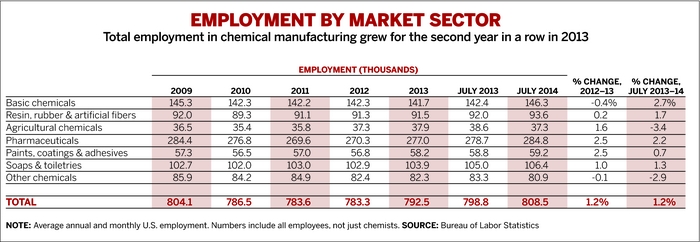 “Talented and motivated chemists and chemical engineers who can adjust to this new normal and quickly find affordable solutions will be in high demand across the pharma and chemical industries, Hodges says. “We’re talking about a complete restructuring and remodeling of most businesses,” he predicts. While he expects employment to remain subdued in the short-term, in the medium- to long-term these trends mean there will be “no shortage of work for engineers and chemists.” “